I Scontri di a Cultura 
17 Novembre 2023
RESTITUTION DES ATELIERS
REST
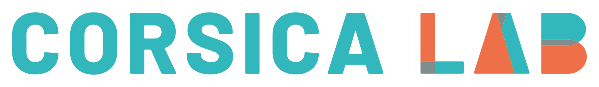 Les ateliers ont été organisés autour de 3 groupes d’acteurs/intervenants
acteurs culturels publics et privés  et artistes
Expertise /Ingénierie culturelle
Animation /Facilitation
Méthodologie :  travailler sur questionnements/constats enjeux et perspectives
Questionnement / Problématiques
Enjeux
Actions
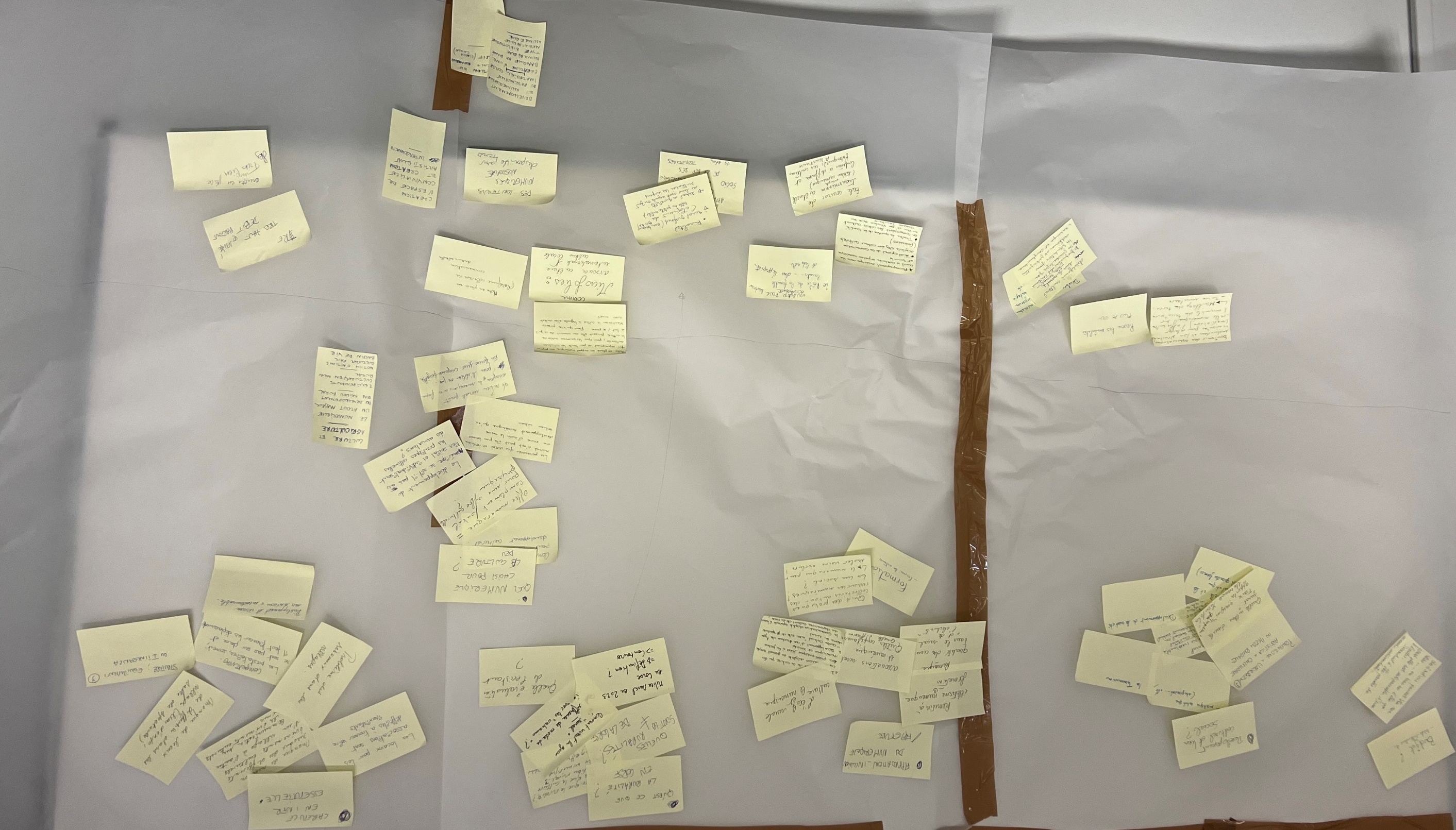 Questionnement et enjeux
Actions
Atelier 1
La coopération culturelle  à l’extérieur de l’Ile et entre collectivités territoriales : enjeux et perspectives
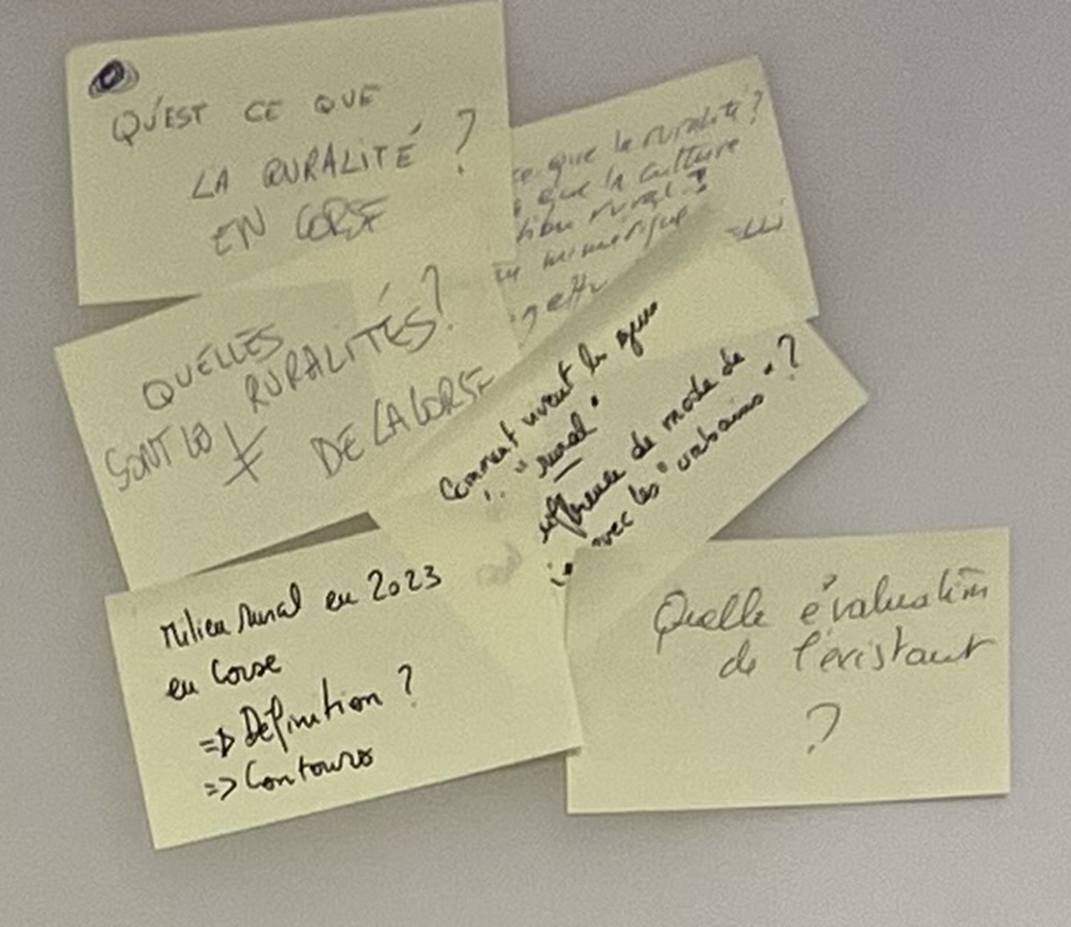 Atelier 1-Questionnements/Problématiques
1-Comment fédérer les initiatives qui se développent sur tout le territoire et favoriser la constitution de réseaux

2-Comment accroitre la visibilité des structures et des projets à l’international ?

3-Comment promouvoir les projets et mieux communiquer?

4-Comment faciliter la coopération entre les collectivités territoriales ?

5-Quelles pistes pour développer une ingénierie pour accompagner les projets et pallier à l’absence de structures professionnelles?
Atelier 1 : enjeux et pistes d’actions 1/2
Atelier 1 : enjeux et pistes d’action 2/2
Atelier 2
L’usage de la langue corse dans l’expression artistique et le renouvellement de la création : vers un nouveau riacquistu ?
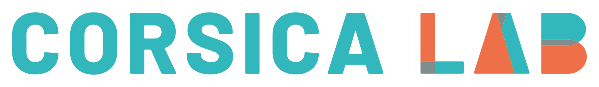 Méthodologie
Le thème de l’atelier  a été scindé en trois parties afin de  sectoriser et mieux optimiser les réflexions :
1 L’usage de la langue Corse dans l’expression artistique
2 Le renouvellement de la création
3 Vers un nouveau riacquistu
L’usage de la langue corse dans l’expression artistique
La décroissance du public rend difficile la création
La transmission fait défaut dans la sphère publique.
La langue est devenue langue de culture et non plus langue populaire
En matière d’art (langue non parlée), la langue ne peut pas se cantonner qu’au verbe.
Questionnement / Problématiques
Sortir la langue de sa « superstructure » détachée de l’usage populaire. La rendre attractive
Diffuser, propager la langue dans toutes les sphères de la société.
Adapter l’usage de la langue à son temps.
Enjeux
Développer actions de formation par des pratiques immersives et traditionnelles dans toute la société.
Libérer la création.
Soutenir les actions ludiques par des actions de médiation.
Répandre une culture de « l’autorisation », créer en toute liberté sur des sujets de la corse contemporaine
Actions
Le renouvellement de la création
La création doit émaner du peuple
Il est difficile de s’approprier l’existant (fonds sonores) nécessaire à la création.
La création doit être développée à partir de nos racines
Questionnement / Problématiques
Renouveler le lien avec les pratiques passées
Développer la création plutôt que la renouveler
La création doit libérer la langue. Elle doit être un outil de création et de transmission.
Enjeux
Multiplier la création, la pratique artistique et l’accès aux nouvelles technologies tout au long de la vie.
Préparer le public aux nouveaux genres artistiques (arts vivants et visuels). Créer vers des nouveaux genres,
Médiations ouvertes.
Plus d’espaces muséographiques.
Accès au fonds sonores. Plus de formation.
Actions
Vers un nouveau riacquistu?
Le riacquistu est-il considéré comme un élan?
Le riacquistu doit marquer une rupture avec les anciennes pratiques « folklorisantes » qui présentaient la culture corse comme passéiste.
On observe une volonté de dépassement de ce premier mouvement pour faire naitre un second Riacquistu
Questionnement / Problématiques
Accepter la diversité insulaire. Développer l’impérieuse nécessité de la transmission.
Encourager la liberté de la création.
Favoriser une plus grande accessibilité aux fonds et documentaires.
Enjeux
Utiliser les nouveaux vecteurs : maitrise des  technologies.
Utiliser le système éducatif (techniques d’écriture, de composition, de création)
Utiliser le système associatif (dispositif extra-scolaire ouvert à tous). Acteurs culturels ayant une certaine pratique.
Actions
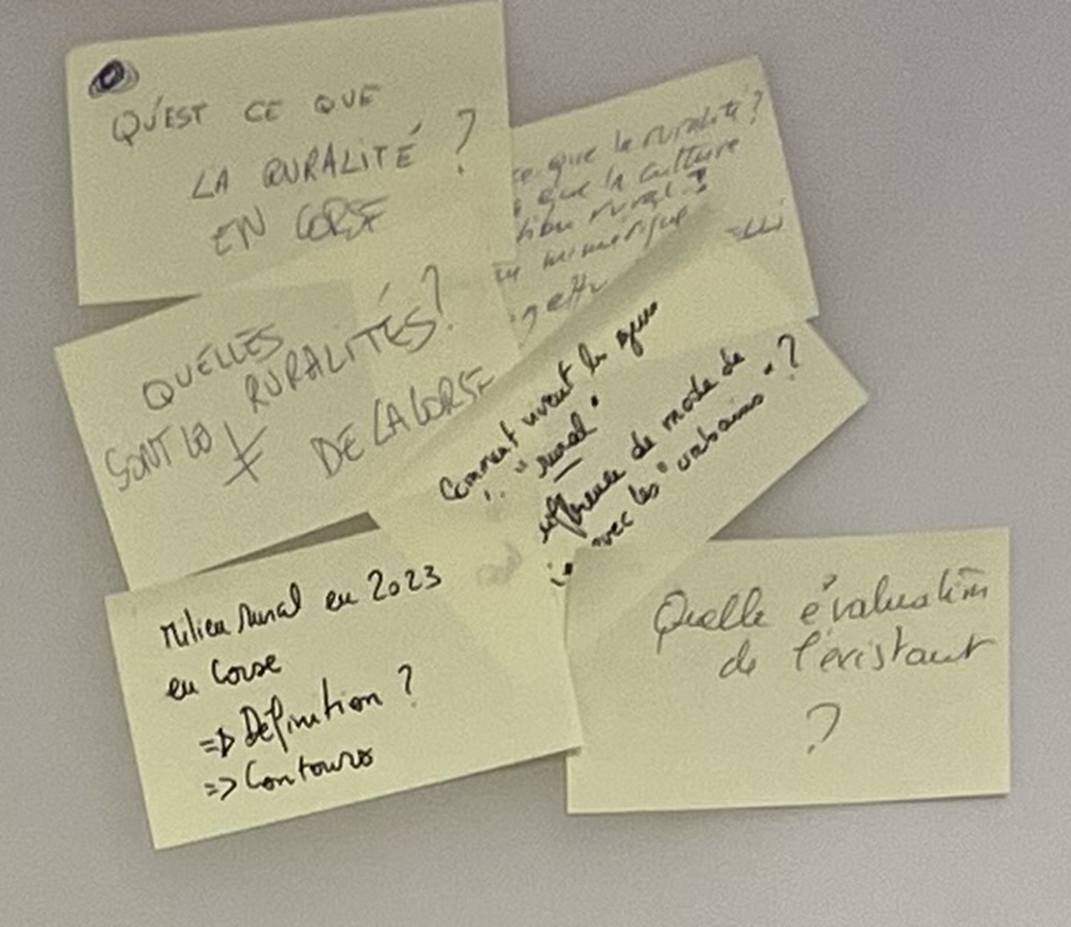 Atelier 2: Questionnements/Problématiques
1-Comment attirer un public plus large pour mieux faire vivre la langue  ?

2-Comment transmettre notre patrimoine en ayant accès aux fonds sonores et visuels ?

3-Comment développer la pratique de la langue dans la sphère privée et publique?

4-Comment adapter la création à notre temps?
Atelier 2 : enjeux et pistes d’action 1/2
Atelier 2 : enjeux et pistes d’action 2/2
Atelier 3 

 Transition sociétale, économique et écologique  quelles réponses face à ces défis ?
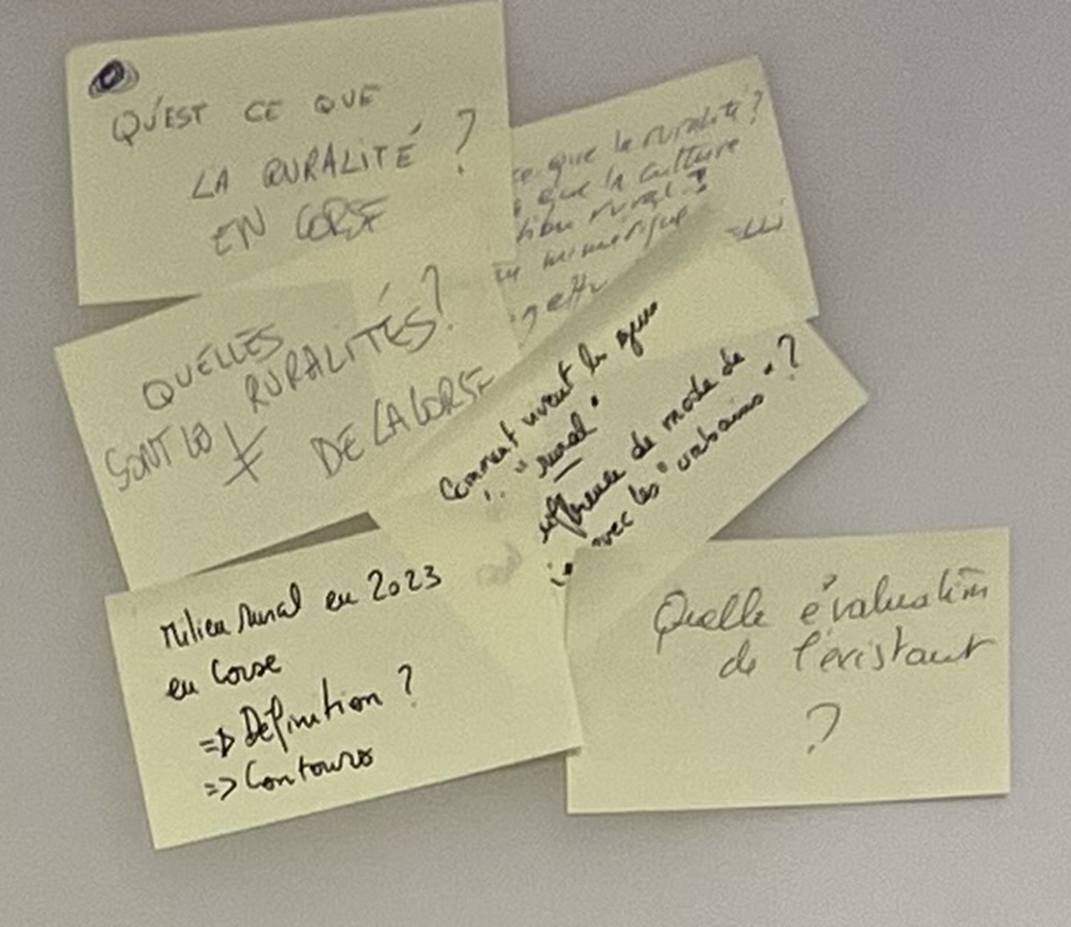 Atelier 3 :Questionnements/ Problématiques
1-Comment réduire les publics empêchés et créer une offre culturelle aussi bien dans les villages que dans les quartiers ?

2-Est-ce encore possible d’envisager la culture comme un bien indépendant des problématiques financières ?

3- Quelles actions concrètes pour décarbonner le secteur culturel ?
Atelier 3 : enjeux et pistes d’action 1/2
Atelier 4 

Le développement culturel en milieu rural à l’ère du numérique : enjeux et perspectives
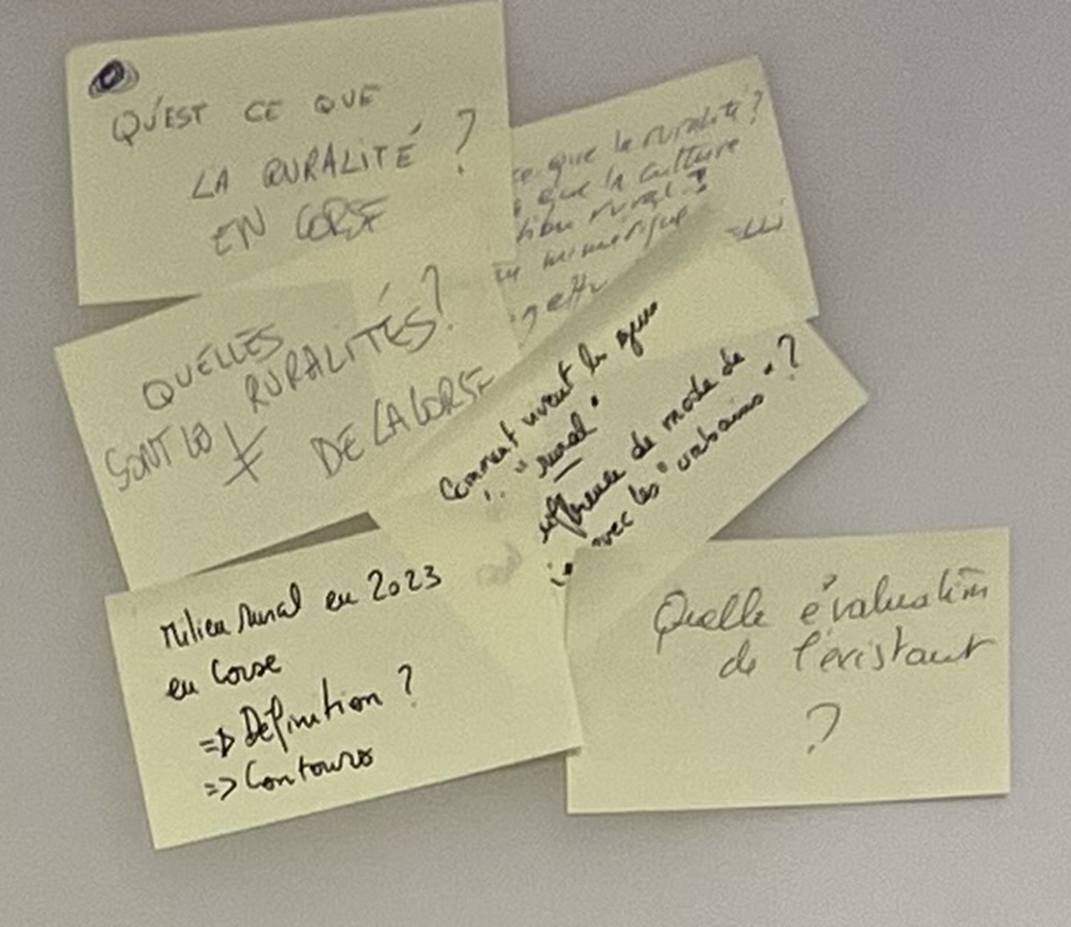 Atelier 4: Questionnements/problématiques
1- Qu’est-ce que la ruralité en Corse, quelles sont les différentes ruralités de la Corse ?
2- Comment assurer la disponibilité des infrastructures essentielles ? 
3- Développement culturel et lien social : les complémentarités ?
4-Comment faciliter l’appropriation du numérique et combattre les fractures numériques ?
5-Quelles pistes d’un numérique choisi au service de la culture en Corse ?
Atelier 4 : enjeux et pistes d’action 1/2
Atelier 4 : enjeux et pistes d’action 2/2
Points d’impact des ateliers sur les pistes d’action SMART ISULA
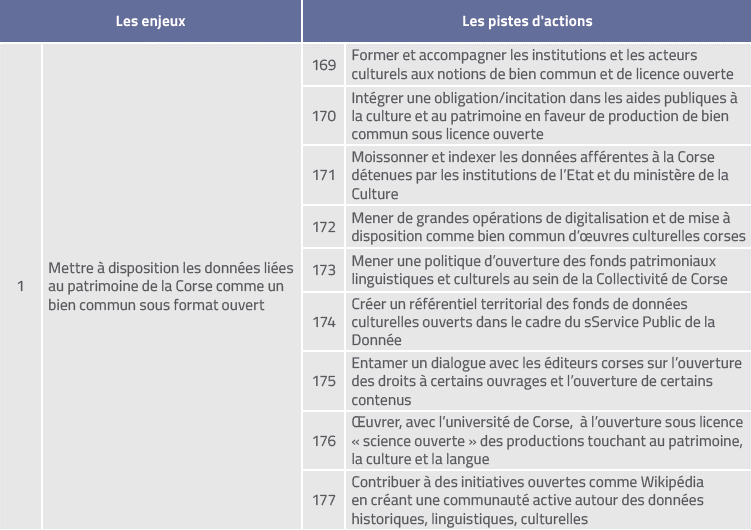 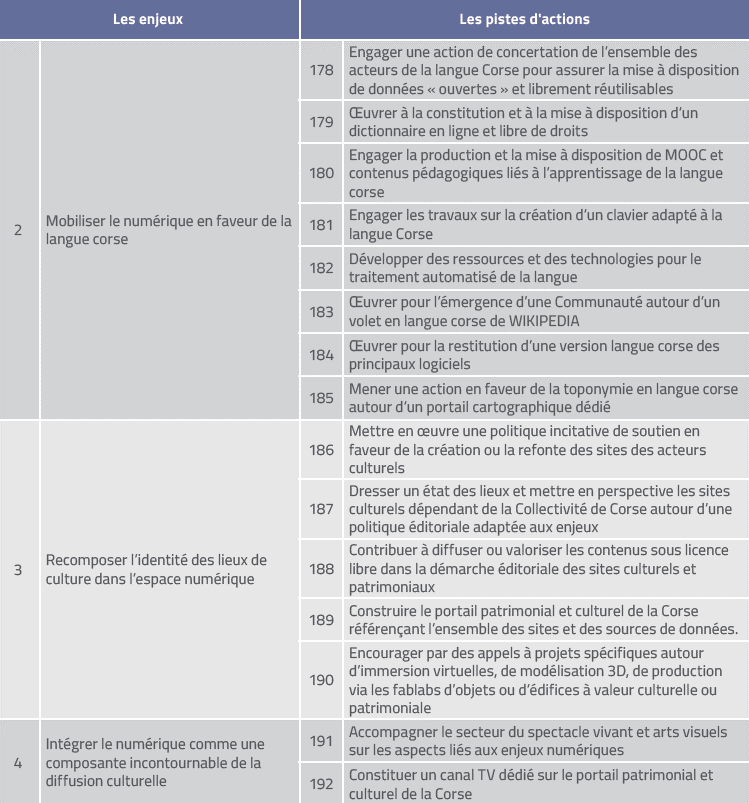 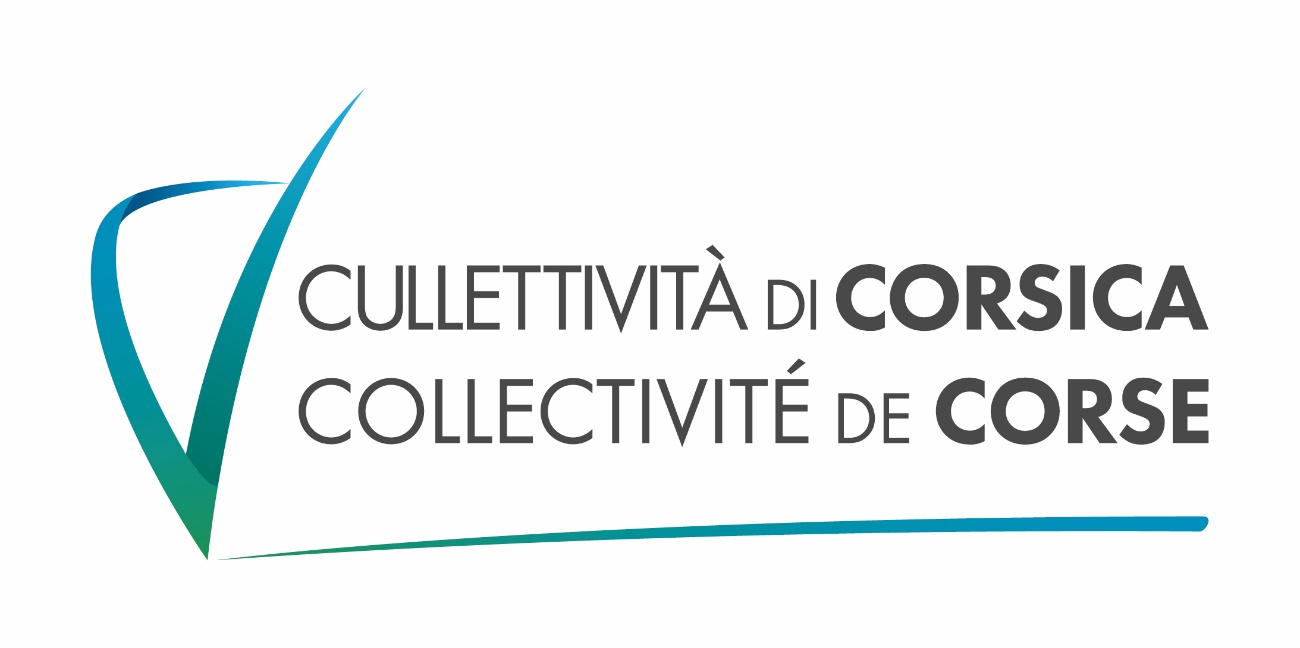